CEOS Plenary 2024
Environment and Climate Change CanadaAgency Report
David Harper 
Environment and Climate Change Canada
Agenda Item 5.1.6
38th CEOS Plenary
Montreal, Canada
23-24 October 2024
Terrestrial Snow Mass Mission
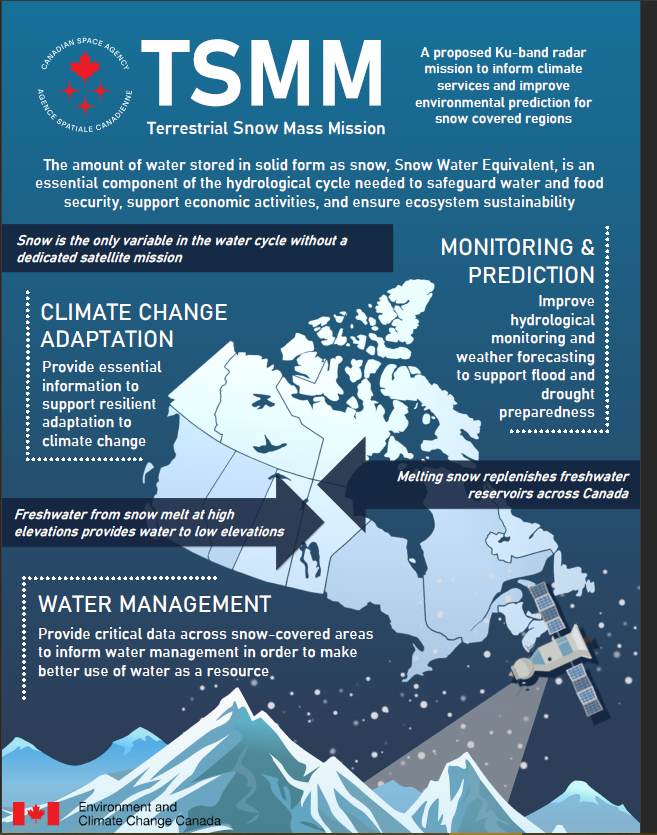 Preliminary design phase completed

Updates to the mission costing analysis are in progress to ensure responsiveness to potential funding opportunities

Mission simulator delivered to ECCC to advance science readiness

Continued development of domestic and international collaborations and partnerships 

Consortium of Canadian universities working on TSMM-related science, including airborne radar campaigns
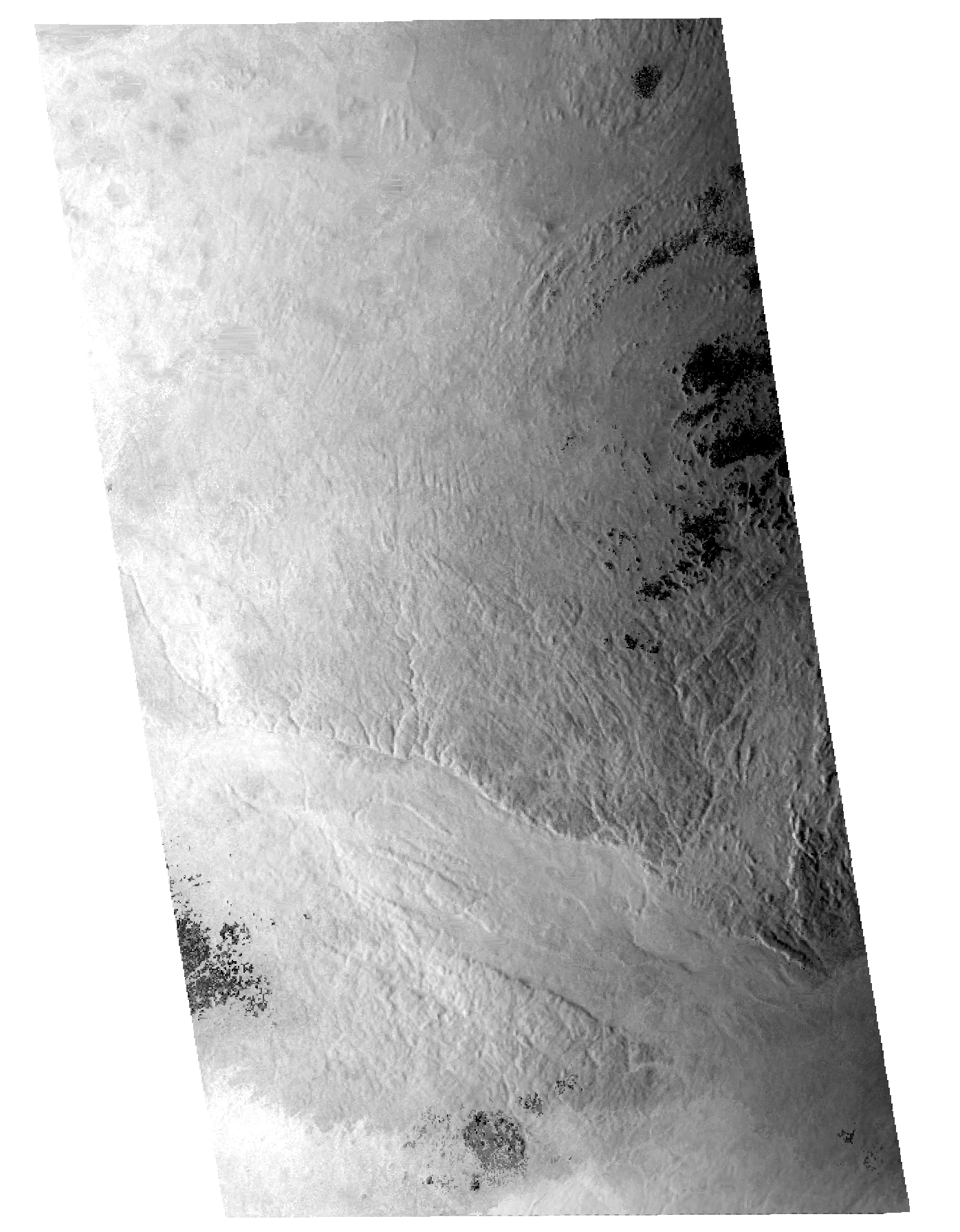 Simulated TSMM radar image (VV)
Ottawa River watershed
3 February 2023
Slide: ‹#›
Arctic Observing Mission
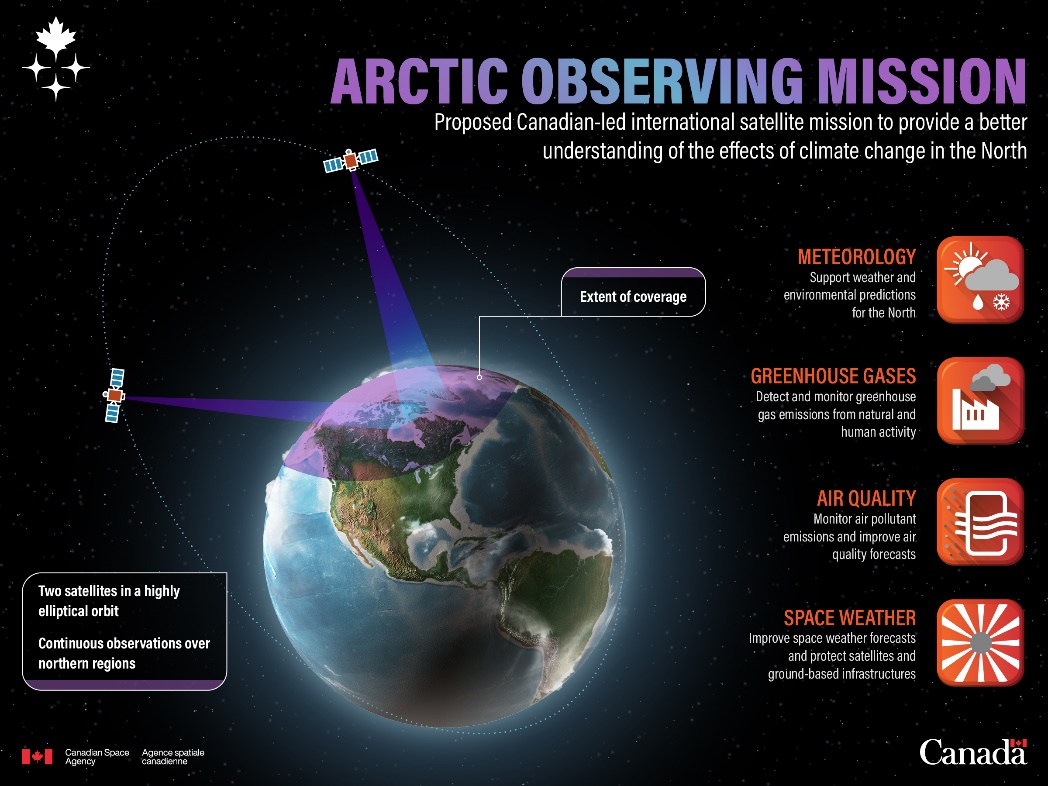 AOM is undergoing a pre-formulation study
A Mission Design Contract to assess mission architecture options and costs is scheduled to be completed this year
S&T development studies are ongoing with Canadian industry and academia
Socio-economic benefit study completed in 2023, outlines significant potential benefits to Canada 
Substantial proposed contributions from prospective international partners are being refined (NOAA, NASA, EUMETSAT)
Observationsnorth of ~40-45°N
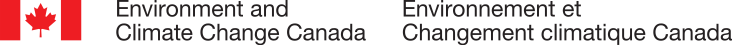 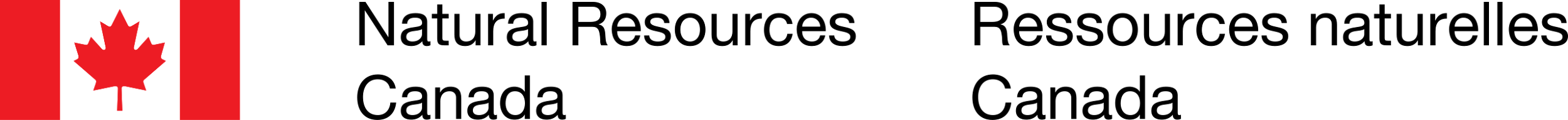 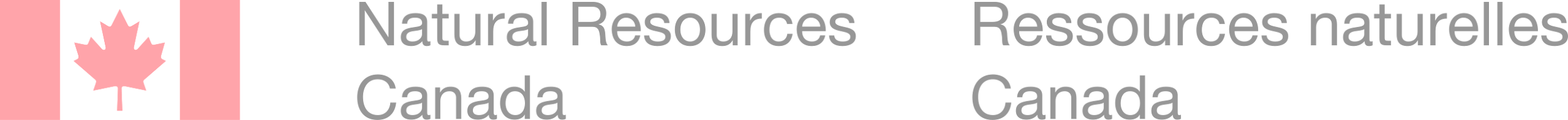 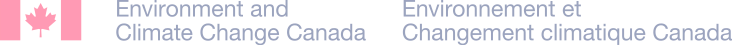 Slide: ‹#›
Canada’s 2030 Nature Strategy
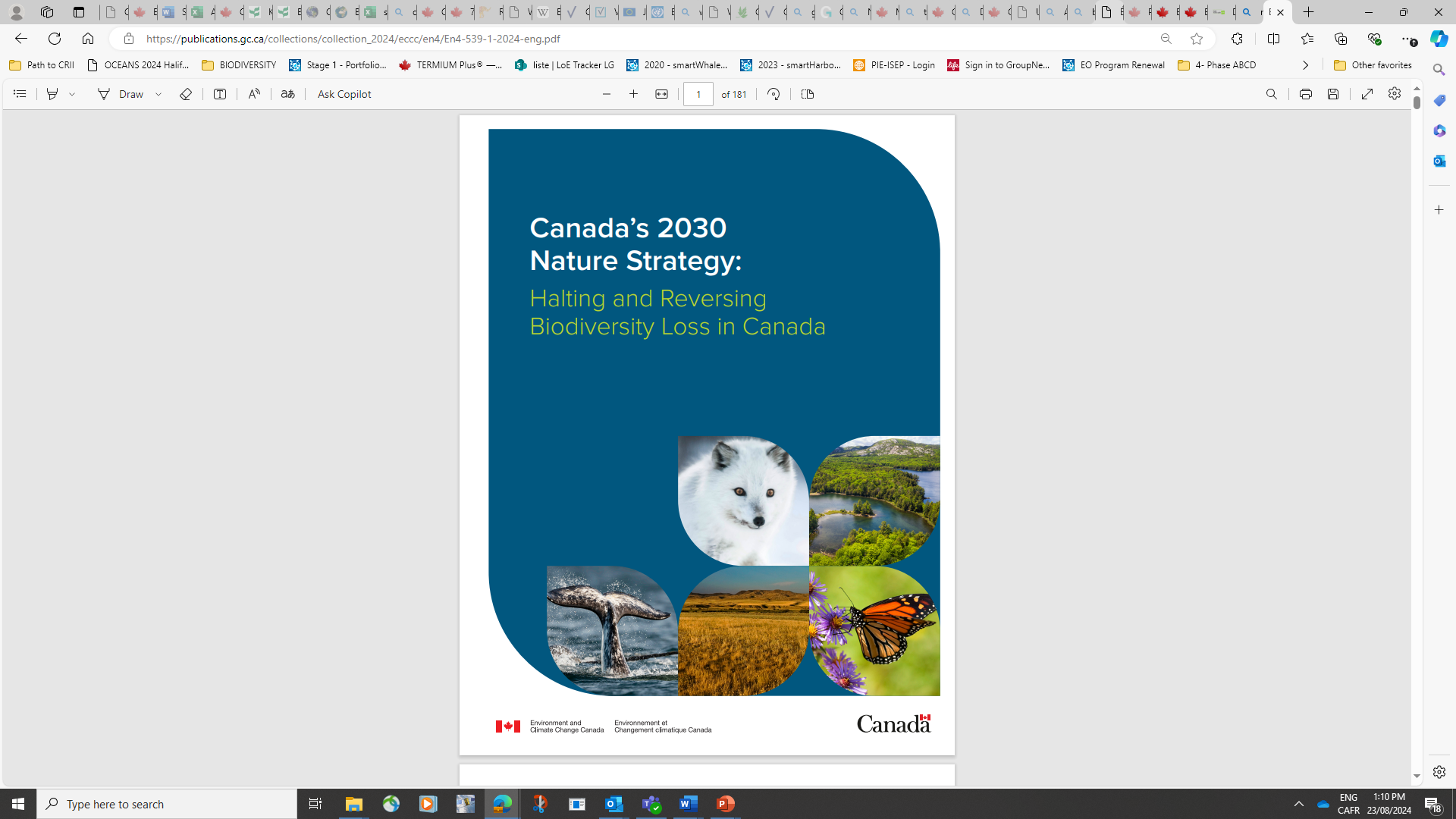 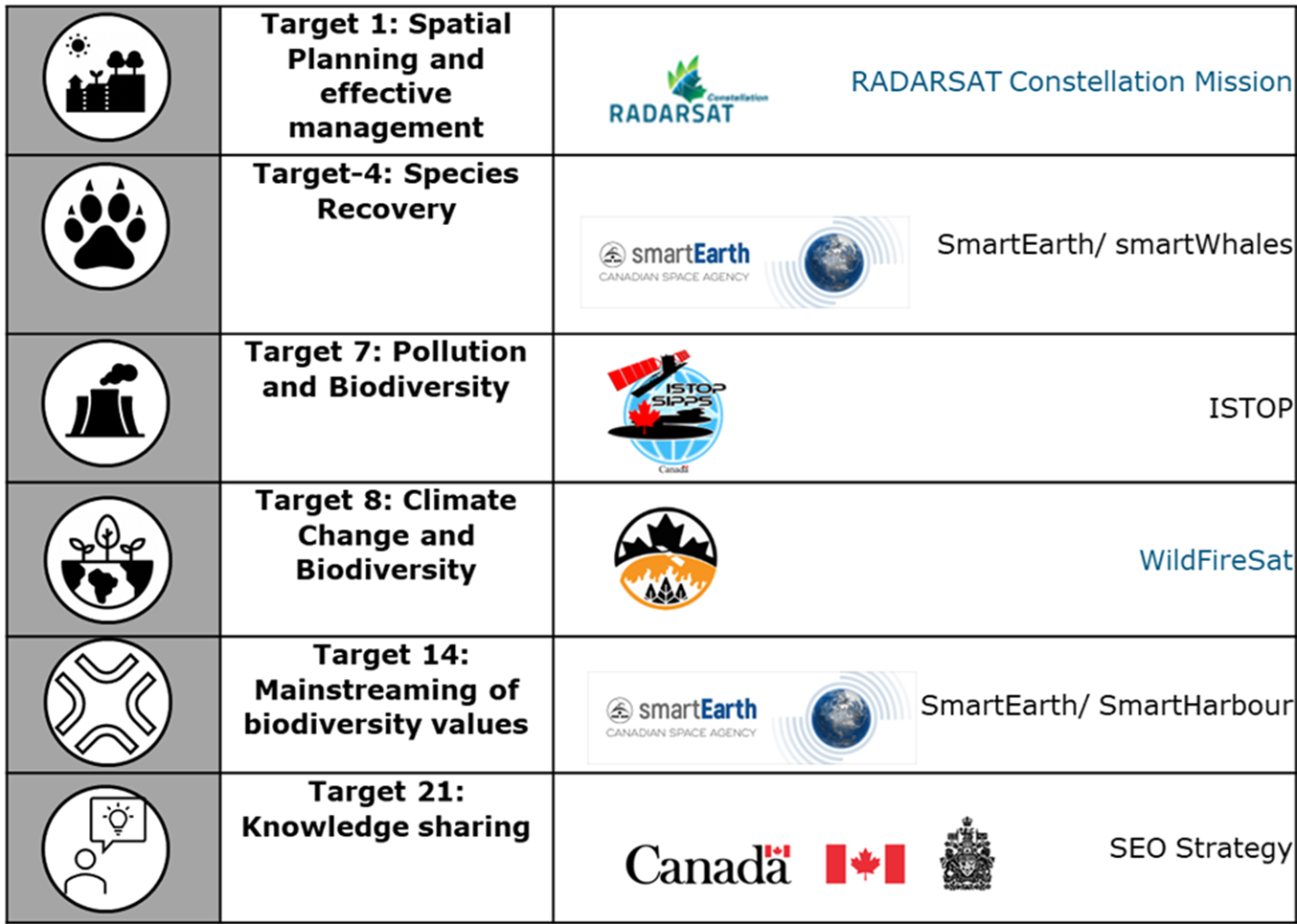 Satellite EO references included in published strategy (June 2024)…
Canada’s SEO coordination approach
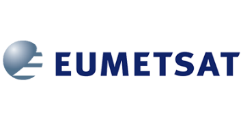 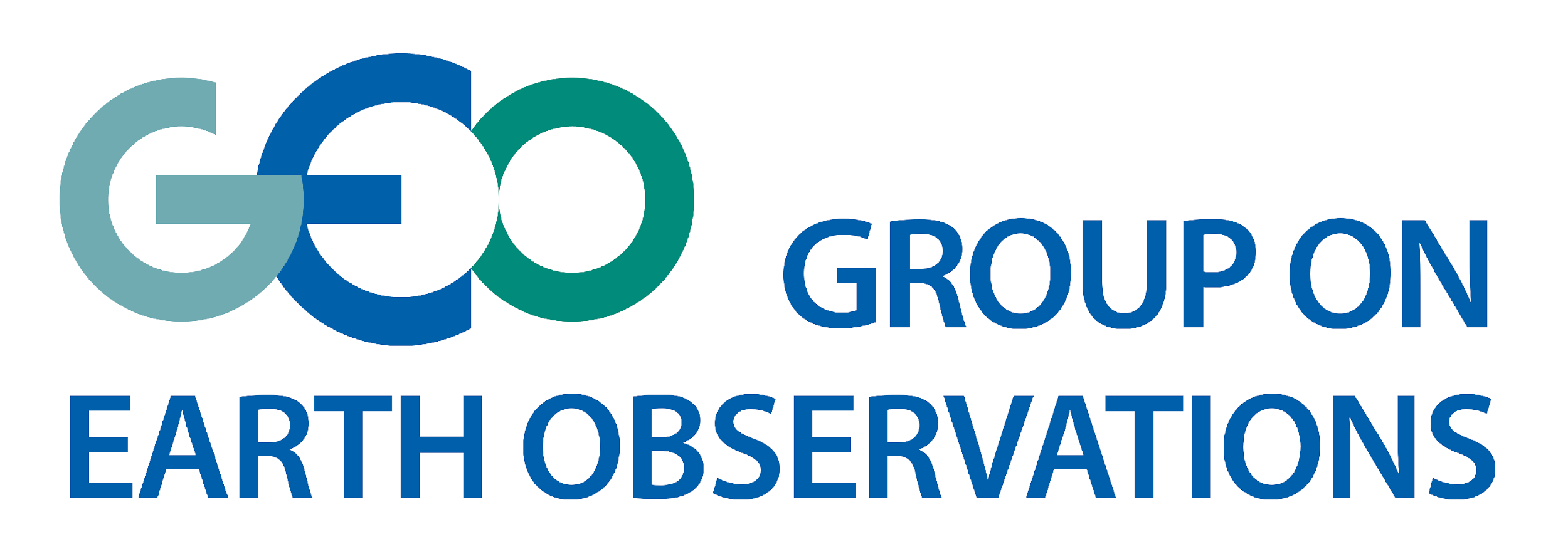 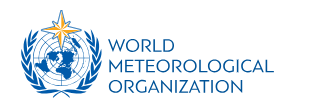 European Organisation for the Exploitation of Meteorological Satellites
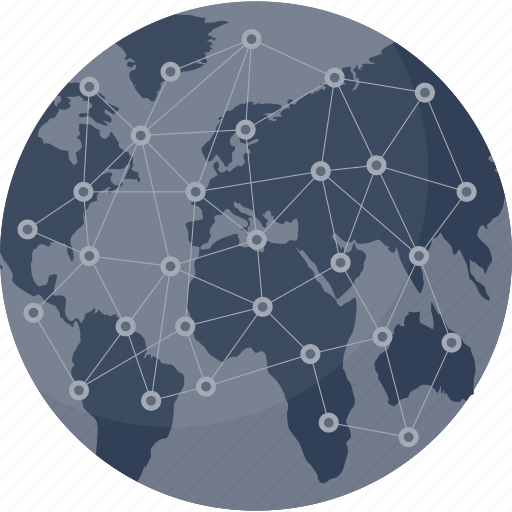 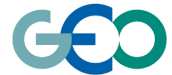 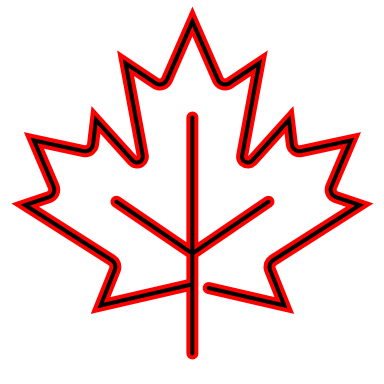 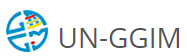 Group on Earth Observations
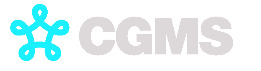 Coordination Group on Meteorological Satellites
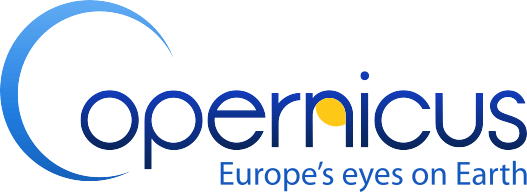 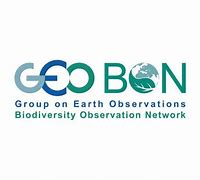 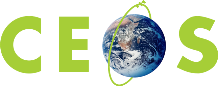 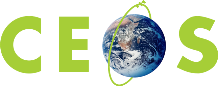 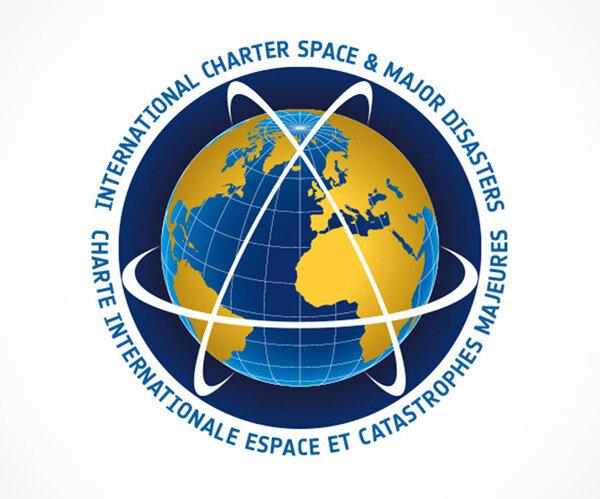 Committee on Earth Observation Satellites
International Charter on Space & Major Disasters
Thank you for your attention